Verwarming & Koeling
IBS Mijn Onderneming
Les 4  Water en energie
11-12-2023
Water & Energie Mijn Onderneming
1
De 1e les
Plan van aanpak gedragverandering
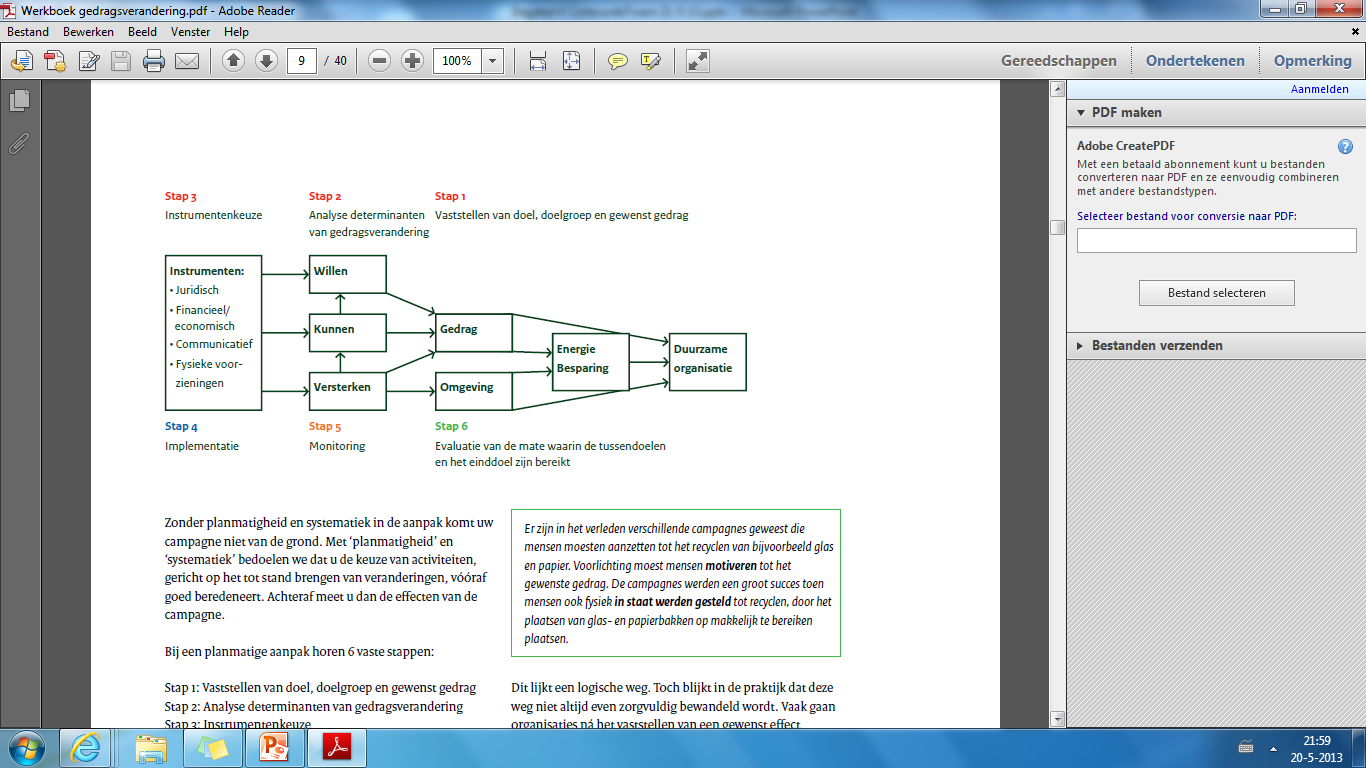 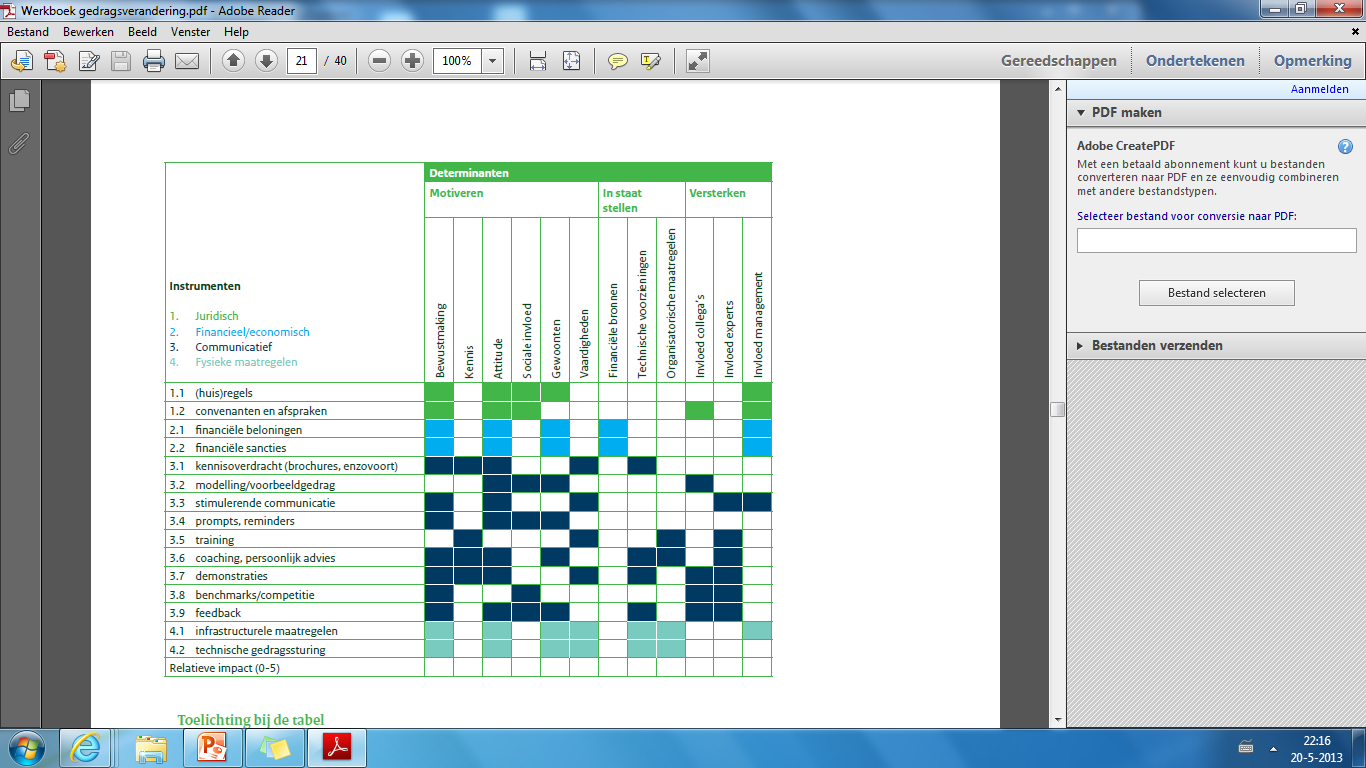 Instrumenten
Opdracht
Bedenk per determinant één concrete maatregel per type instrument die kan worden ingezet om een bijdrage te leveren aan het realiseren van de klimaattafel (Elektriciteit /Gebouwde omgeving)
(= 12 maatregelen)
De 2e les
Opdracht:

Wat is een passiefhuis en wat is hier bouwkundig (fundering, constructie en dak) ‘bijzonder’ aan. 
Beschrijf dit in je uitwerking en plaats er passende afbeeldingen bij.
Passief huis uitgelegd in 90 seconde

Op z’n Vlaams
Opdrachten
De 3e les
8
11-12-2023
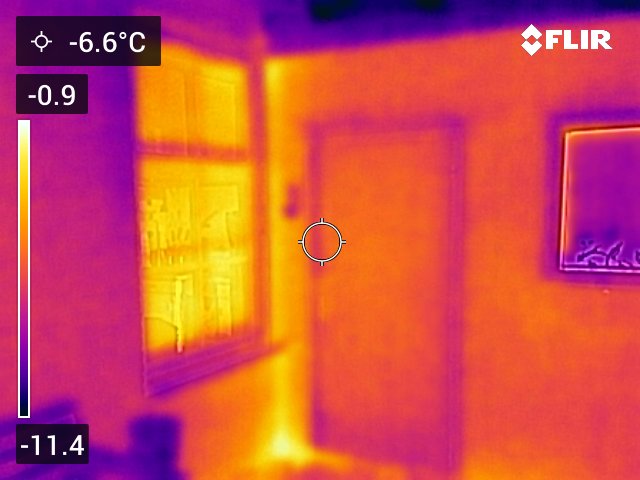 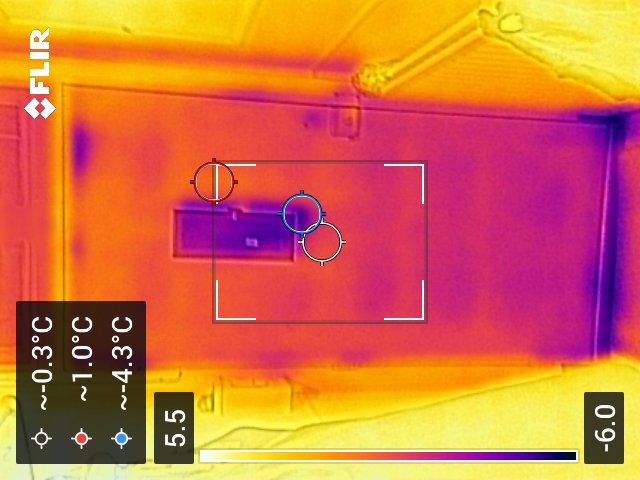 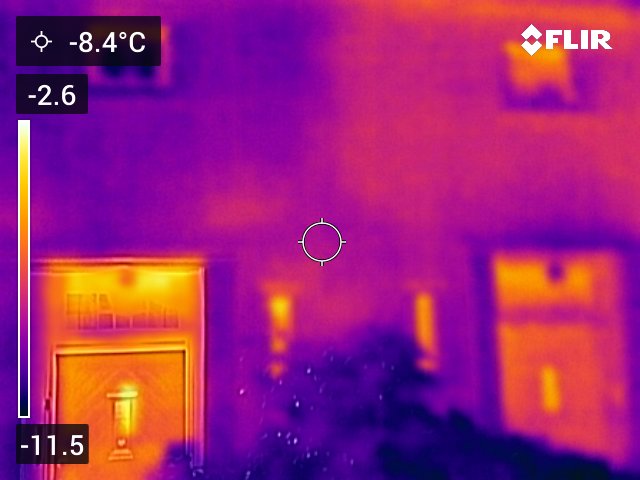 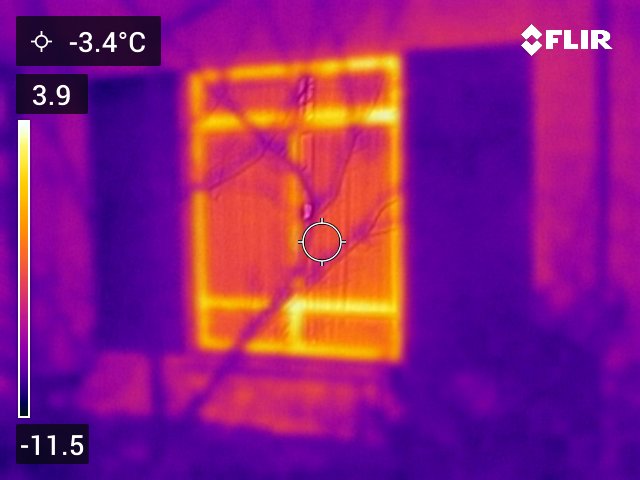 9
11-12-2023
Verwarming en koeling
10
11-12-2023
CV Ketel
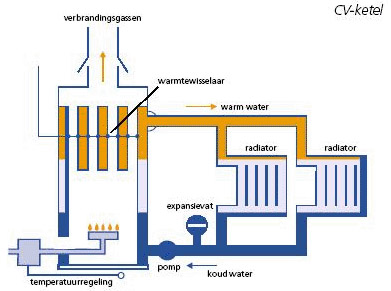 Stadsverwarming - warmtenet
Warmtepomp
Opdracht
Warmtepompen werken volgens eenzelfde principe. Het type bron en afgifte kan variëren. Welke combinaties kun jij vinden?

Welke factoren spelen een rol bij de keuze die je daarin kunt maken?
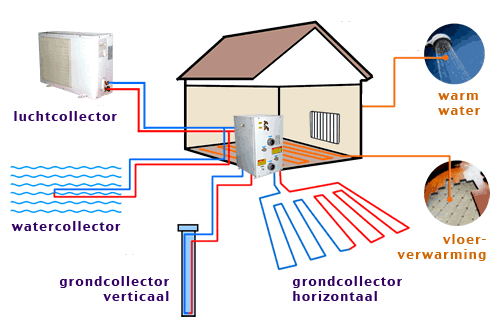 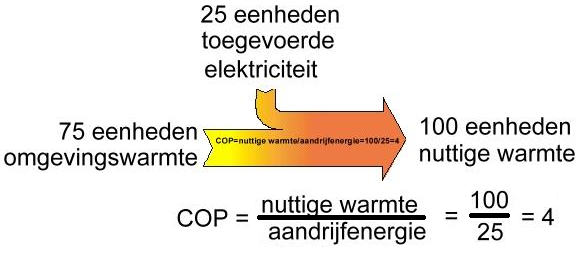 Zonneboiler
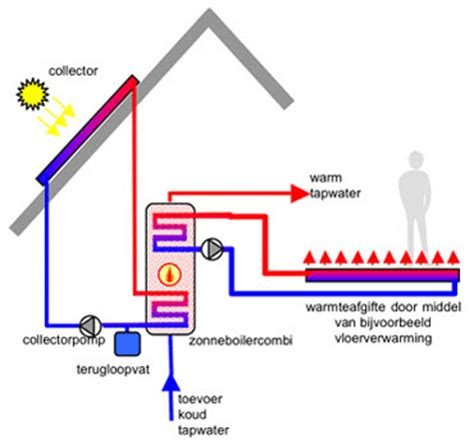 Buffervat maakt combineren mogelijk
Infrarood
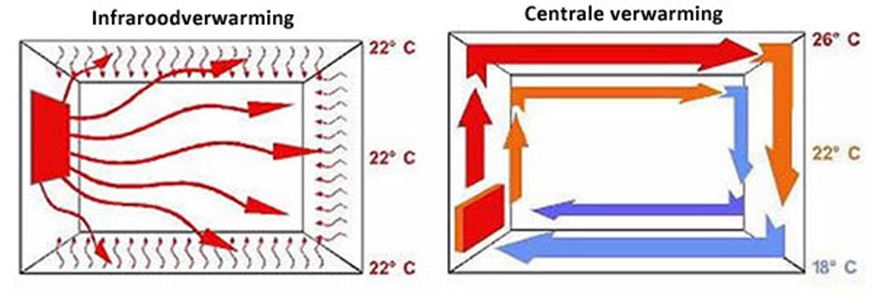 Pelletkachel
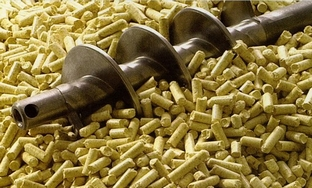 Airco
Heb ik dit niet eerder gezien?